El Modelo de gestión del Fondo Mundial Tuberculosis
Dra. Maria del Rosario Orozco 

7 de marzo, 2019
Carga de Tuberculosis
Incidencia  x 100,000 hab. –  Año 2017
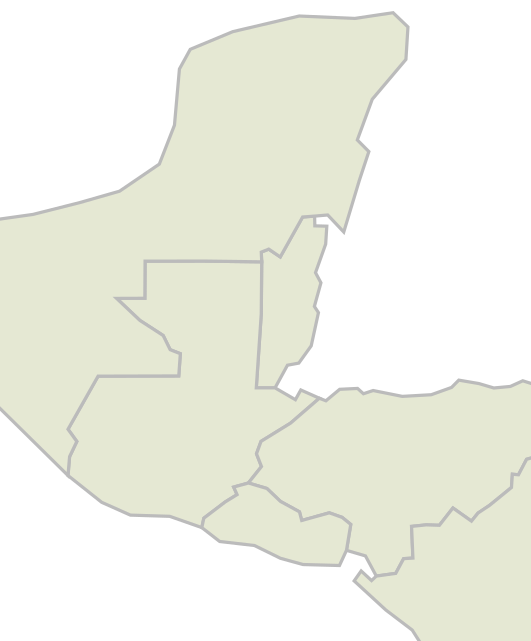 La tuberculosis afecta a las poblaciones vulnerables, sub atendidas y en situaciones de riesgo que varían en función del contexto del país. 

Guatemala ha sido clasificada como un país de Ingreso Medio Alto; en el 2018 pasó de una carga moderada a baja en tuberculosis
Sur de MEX
17.2
GTM
20.4
HON
34.5
SLV
28.6
Fuente: Estimaciones GBD/IHME 2017
[Speaker Notes: GBD Global Burden of Disease estimadas por el Instituto de Métrica  y Evaluación en Salud]
FACTORES CONTEXTUALES
MCP no estaba suficientemente involucrado
El equipo de TB tuvo un año para trabajar en la Propuesta de Subvención
Plan Estratégico de TB sólido
Asistencia Técnica Experta
Resultado
Easier and faster process for decision making during the proposal process – due to they were the implementers
Consecuencias
Incorporated the key GF strategic objectives highlighted in the malaria and HIV TRP reviews
Alignment with NSP – costing and technical approach
PAHO partnership already in place from malaria
Able to learn from the TRP reviews from malaria and HIV
Propuesta Técnicamente Fuerte
Aprobación de Propuesta de TB
Provided enough time for the application
Ability to take their time to create a solid product
Technical commission that includes donors and MoH departments and met three times to ensure alignment of the proposal with the NSP
Factores  contribuyentes
No duplicate staff (both GF and program)
Inherently less political environment
More engaged MoH
Less transaction costs
Included clear and costed strategies
Strong programmatic leadership
No SRs required for implementation
Partners are technical
Global Fund, 
PAHO, PCE
Knowledgeable consultant
Diálogos de País
Causas de Raíz
Mayor tiempo para preparar la solicitud de financiamiento
PNTB con capacidad técnica
Fuente: elaboración  PCE
Elementos de éxito para propuesta de TB
4
Distribución presupuestaria por módulo Subvención TB: Comparación 2016-2019 y 2019-2022
Fuente: Presupuesto de la Subvención TB
5
Cadena de Resultados para Tuberculosis
6
HALLAZGOS PRINCIPALES
7
TB: la búsqueda activa de casos
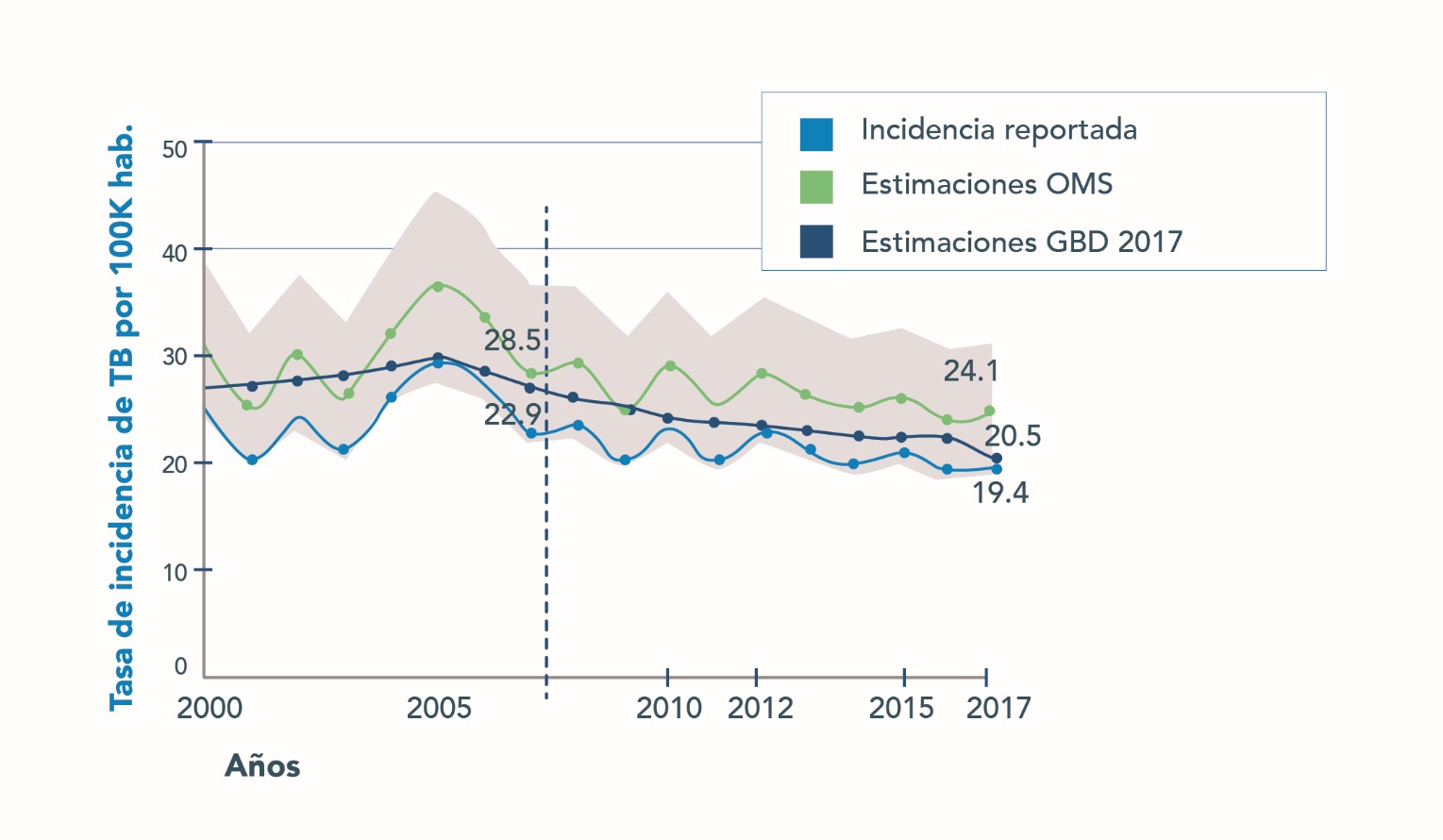 La brecha en detección de casos es de 20%  

Los equipos extramuros han logrado incrementar la detección de casos en un 11% durante 2017 en areas priorizadas
8
Tasa de éxito del tratamiento de TB y Coinfección VIH-TB
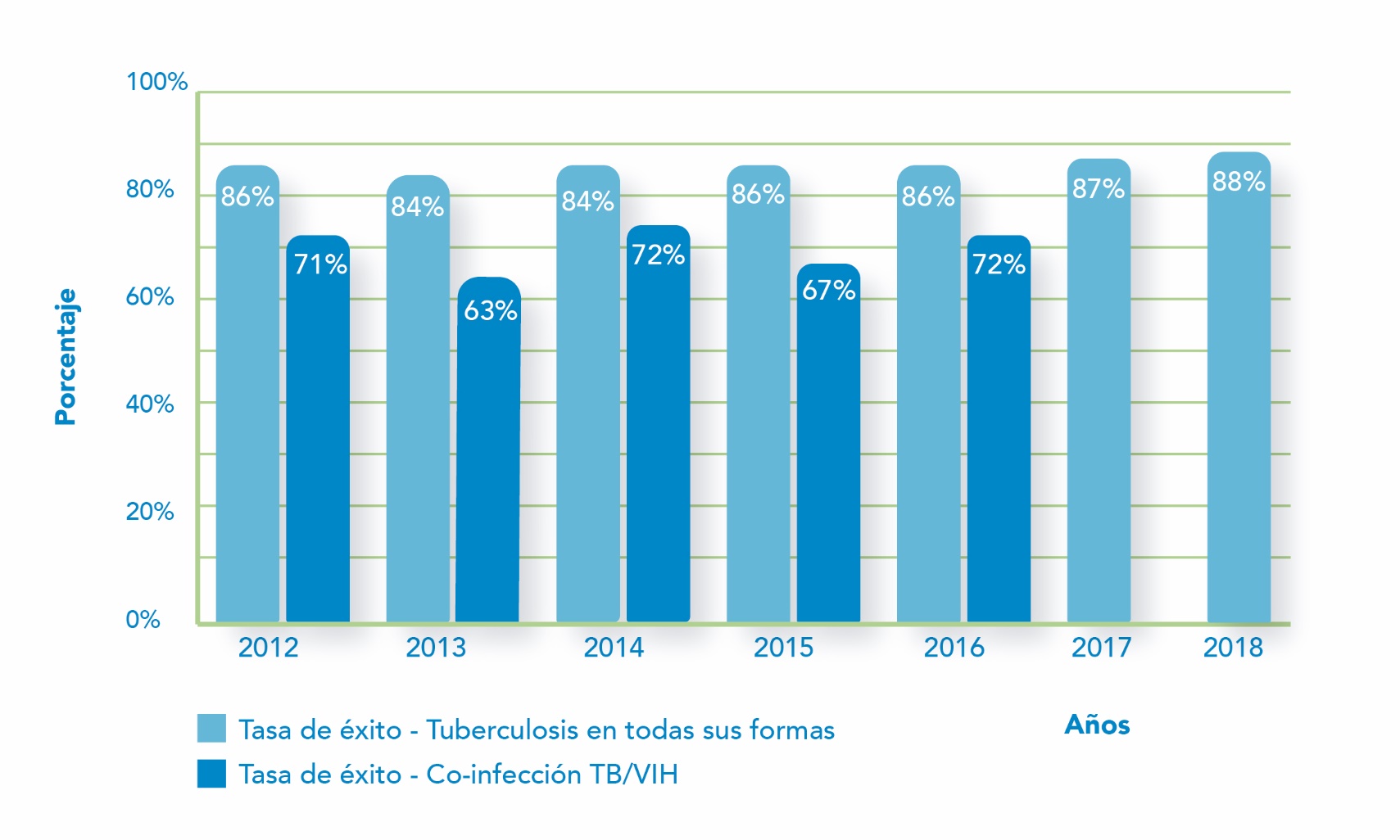 Meta OMS
90%
Fuente: Cohorte del PNTB 2012-2018
El porcentaje de casos de TB MDR que comenzaron tratamiento entre 2011-2014 fue del 78% (49/33)

Al introducir Xpert en el 2015:
El porcentaje de personas con TB MDR  que fueron diagnosticadas con Xpert que comenzaron tratamiento en el 2015 fue 100% (11/11) para el 2016 fue de 68% (31/21) y para el 2017 fue el100% (7/7)

En 2018 se elaboró un algoritmo para el uso de Xpert.
Actualmente la cobertura de Xpert se encuentra  en 11 departamentos priorizados
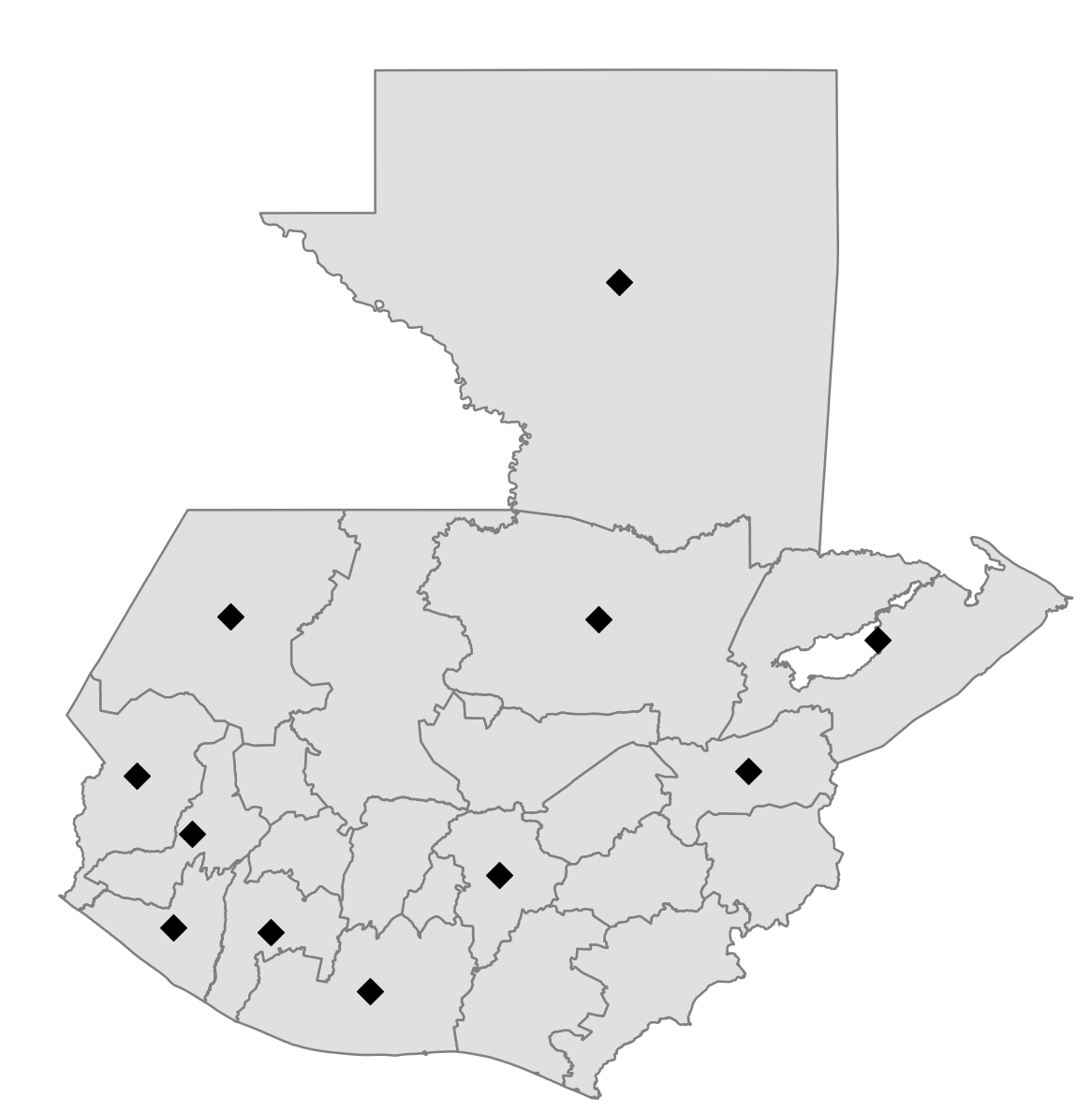 10
Número de casos de TB detectados en PPL2014-2017
Fuente: Base de datos PPL-PNTB
11
[Speaker Notes: NO decir incidencia sino notificaciones de casos]
Mejoras en adquisición y distribución de medicamentos = no desabastecimientos
12
Desafíos para el PNTB
La usencia de un modelo de atención primaria en el país (POS PEC)
13
Aspectos a considerar
14
¡¡GRACIAS !!
15